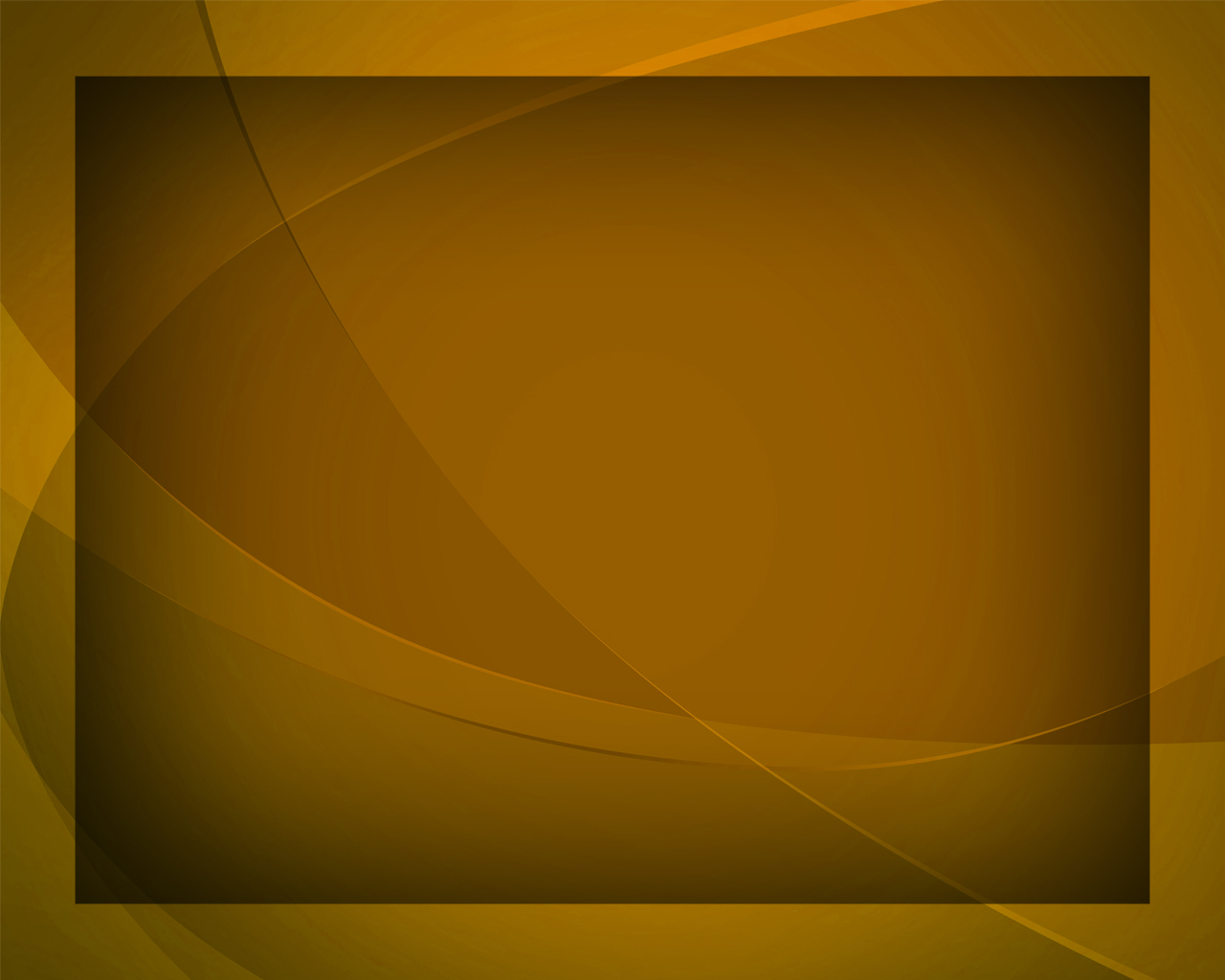 Сторож, скажи
Гимны надежды №278
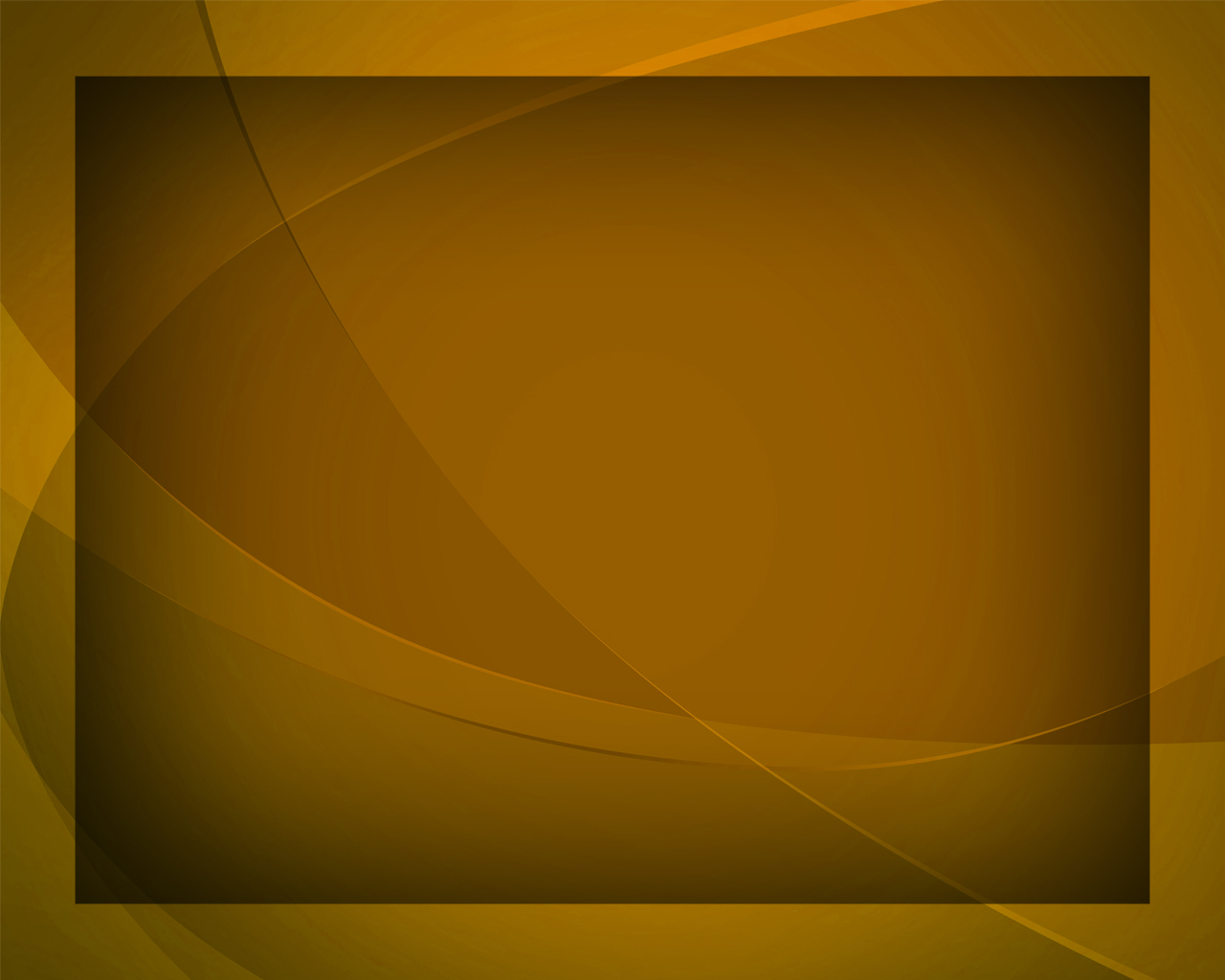 Сторож, скажи, 
ты на башне стоишь -
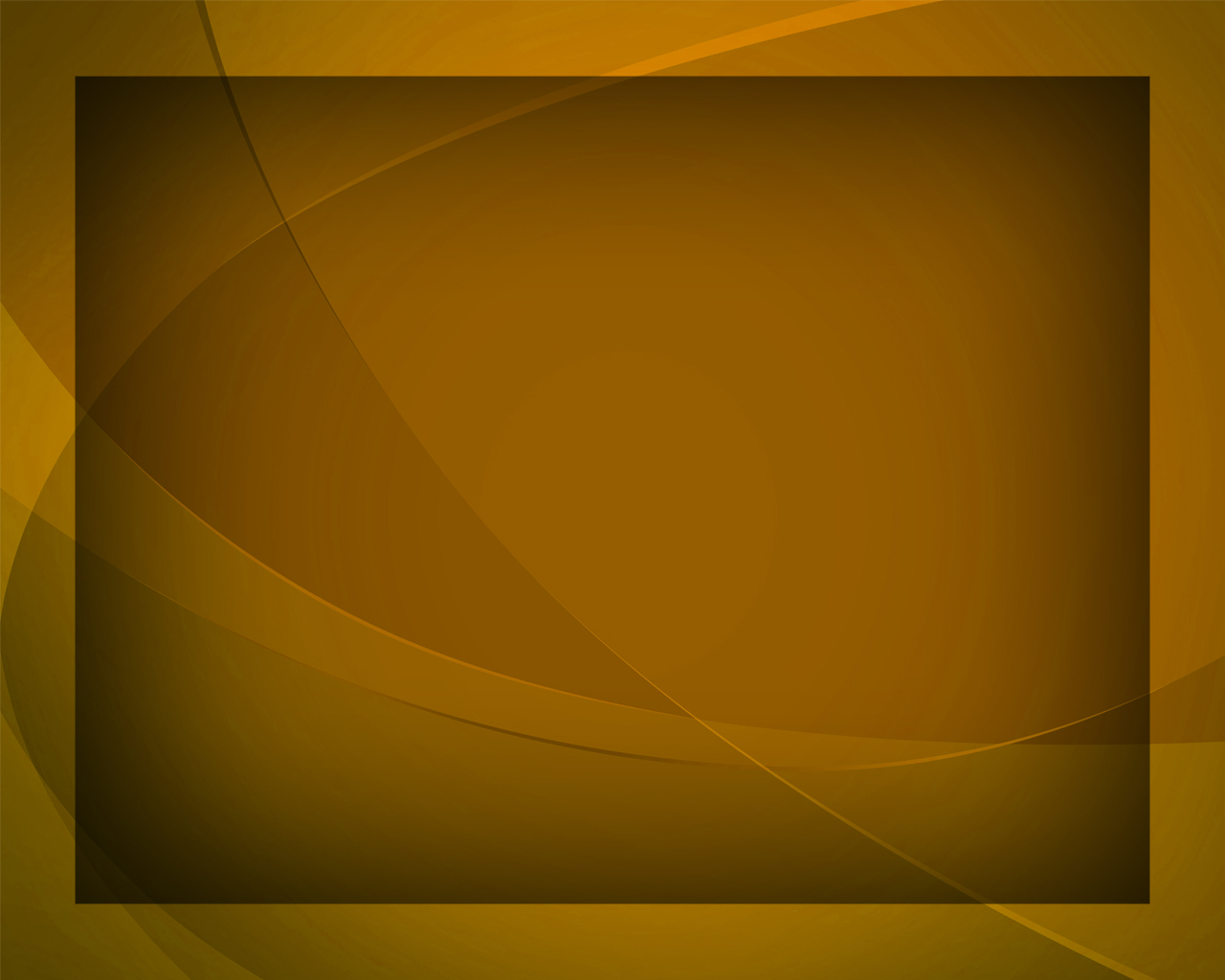 Долго ли ждать нам, когда возвестишь,
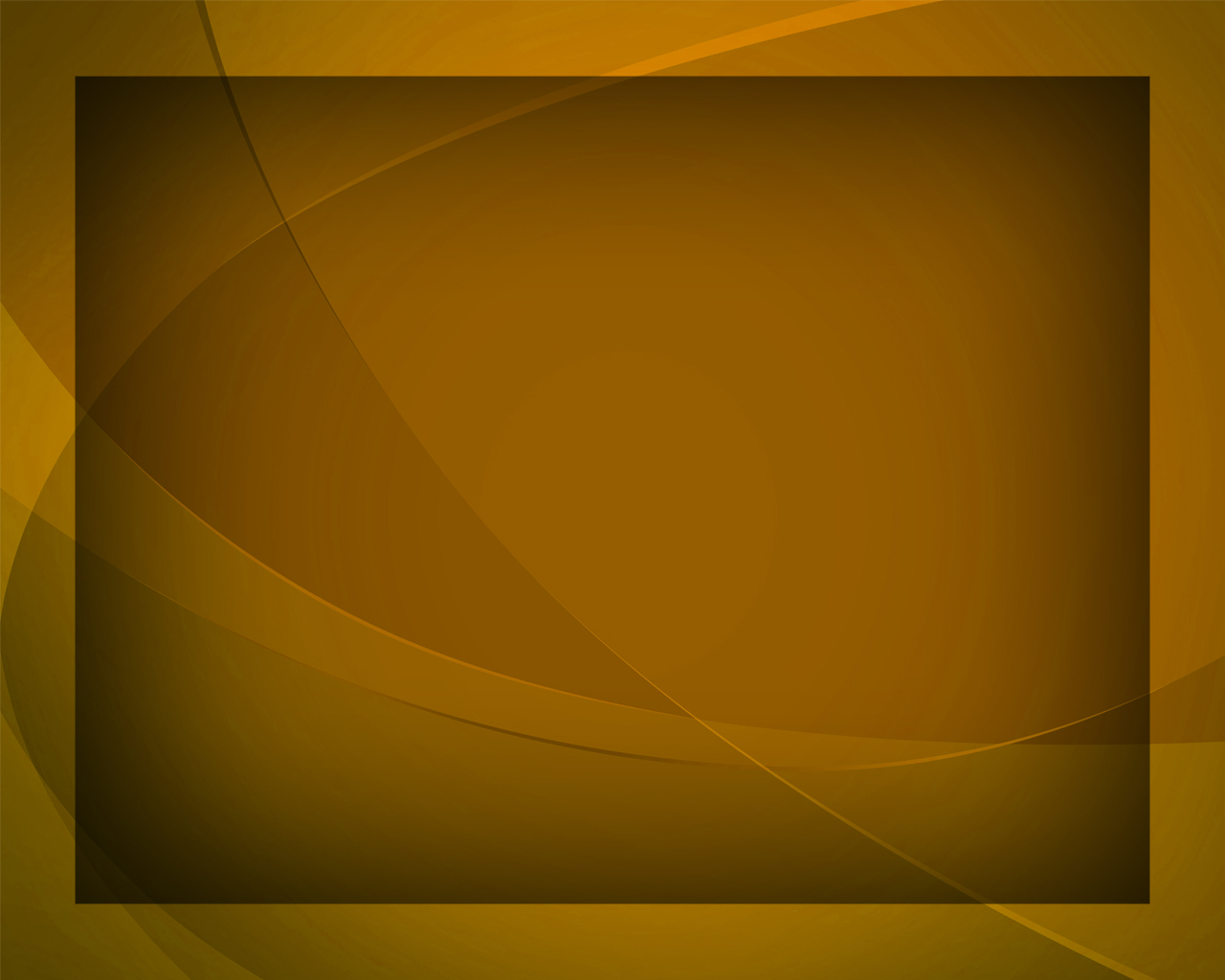 Что уже близко, тьма ночи пройдёт,
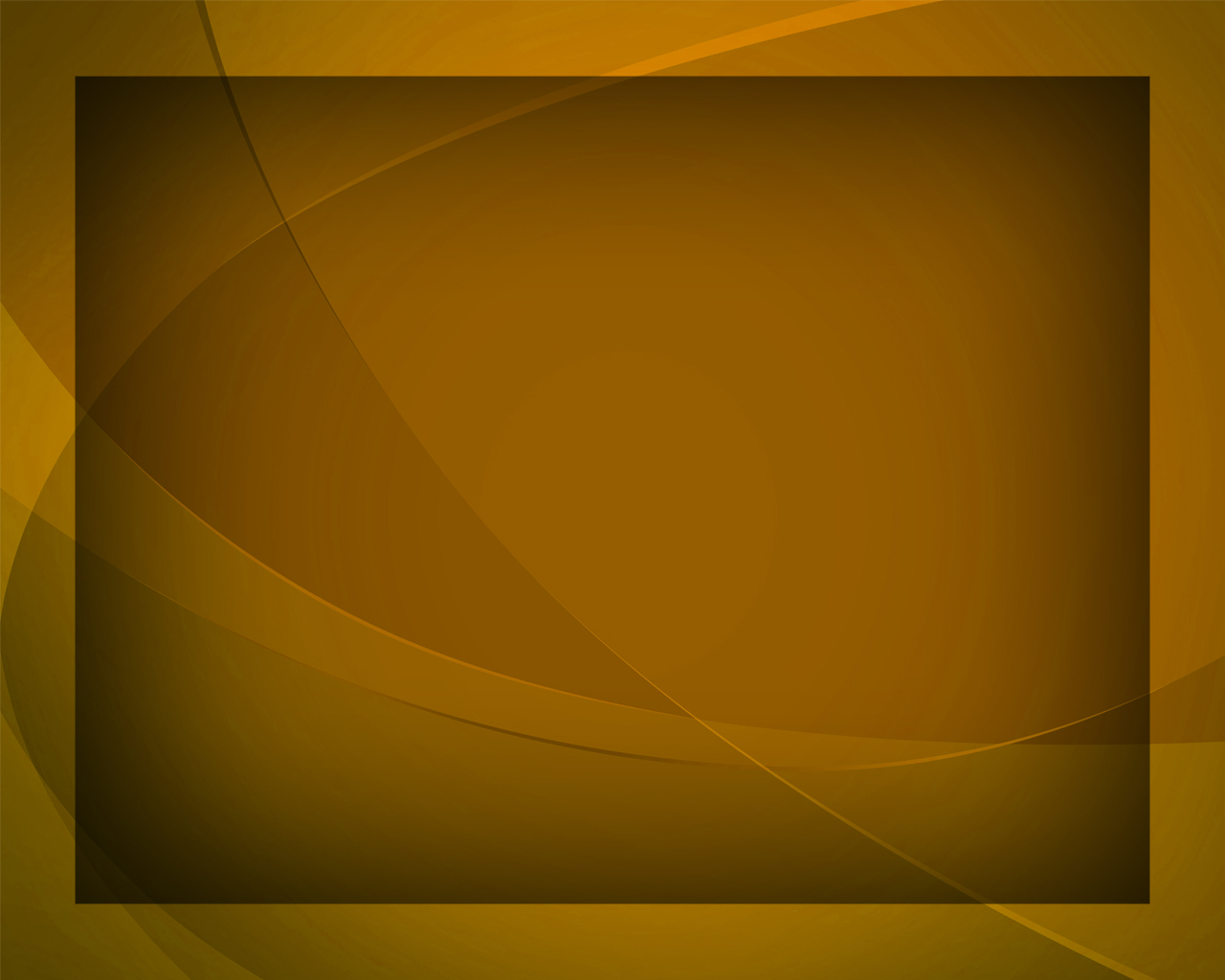 Что тот славный день Господень 
уж настаёт?
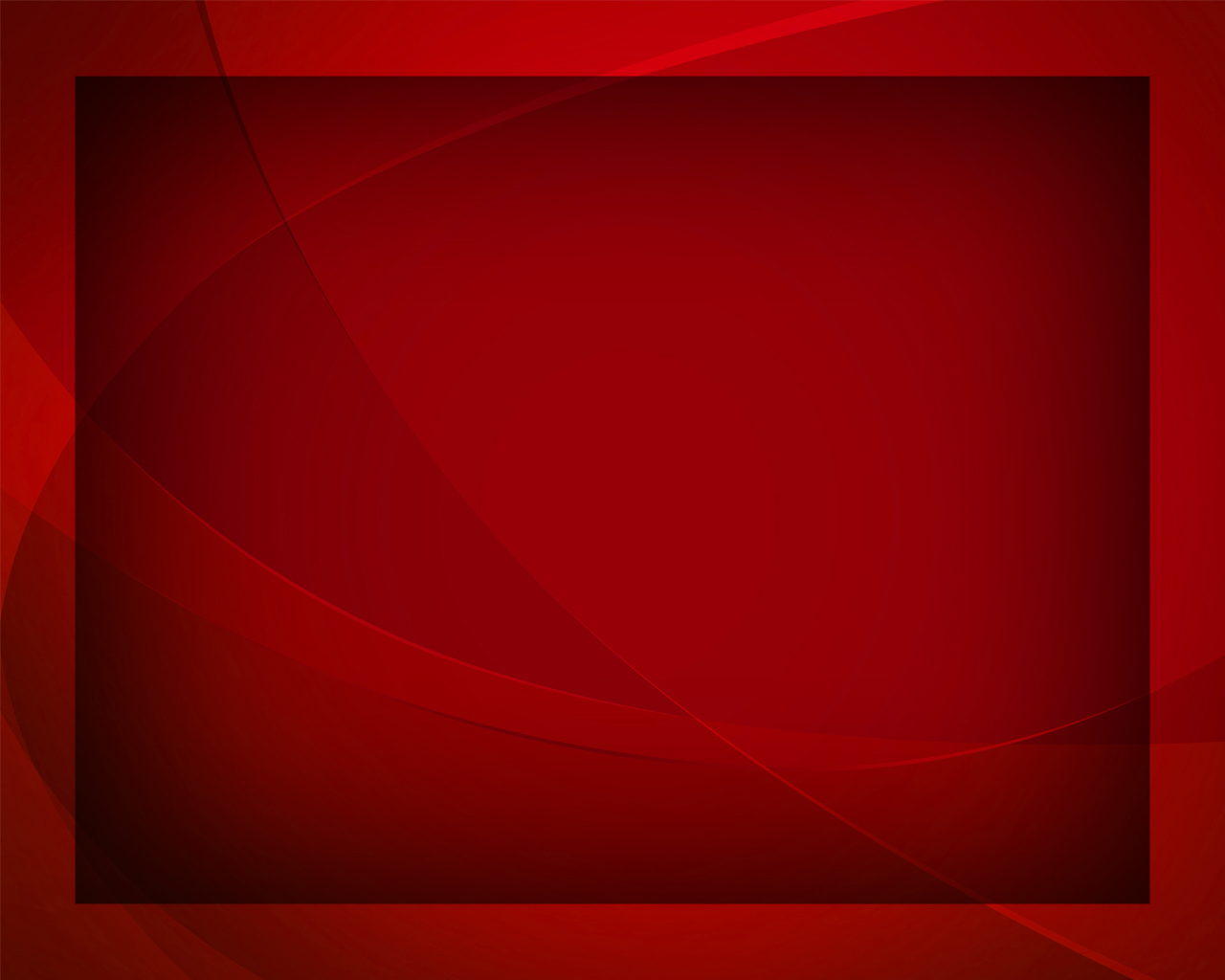 Близится утро, 
но ещё ночь, 
Пред 
Божьей силой
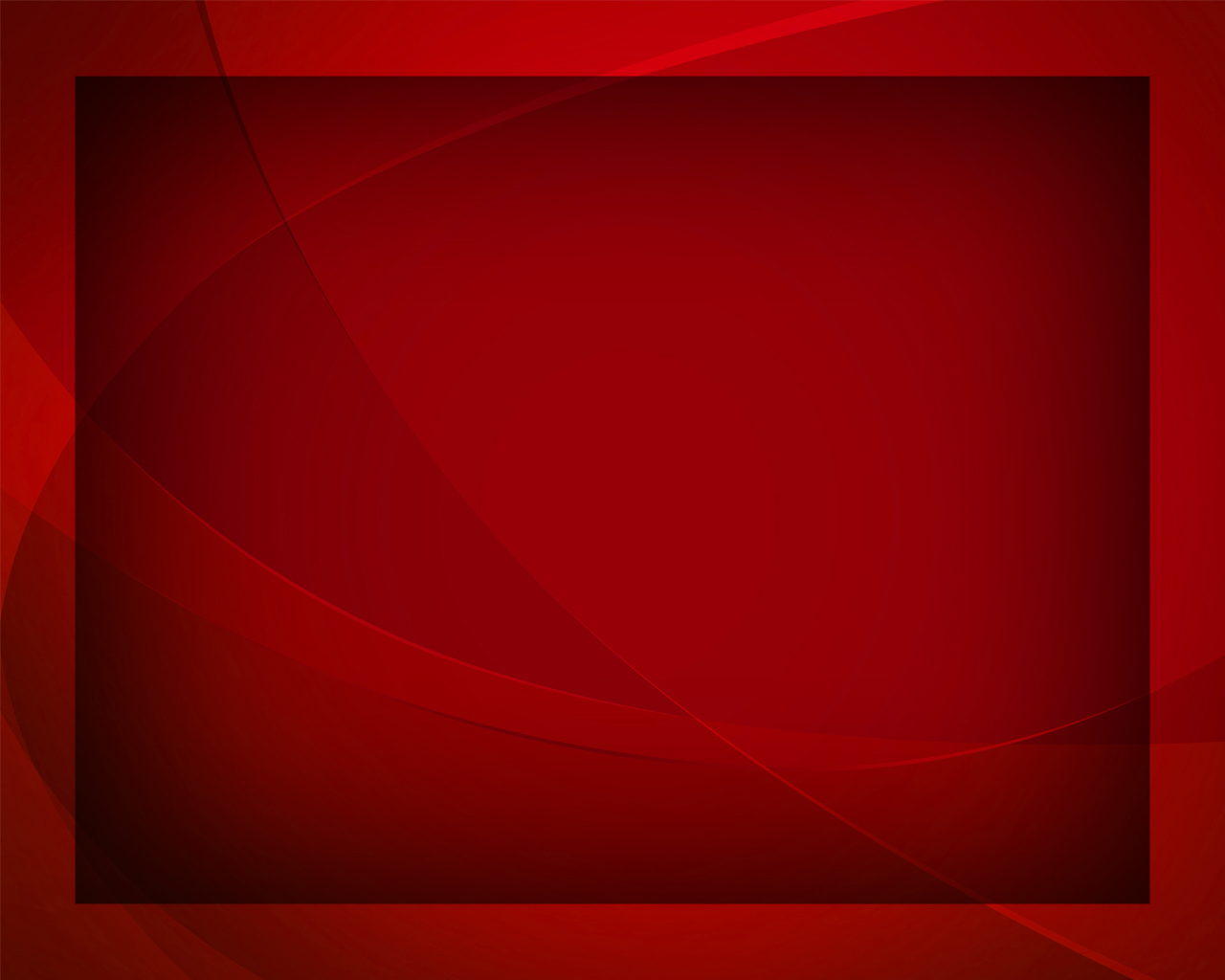 Бежит сумрак прочь, 
Видны лучи восходящей зари -
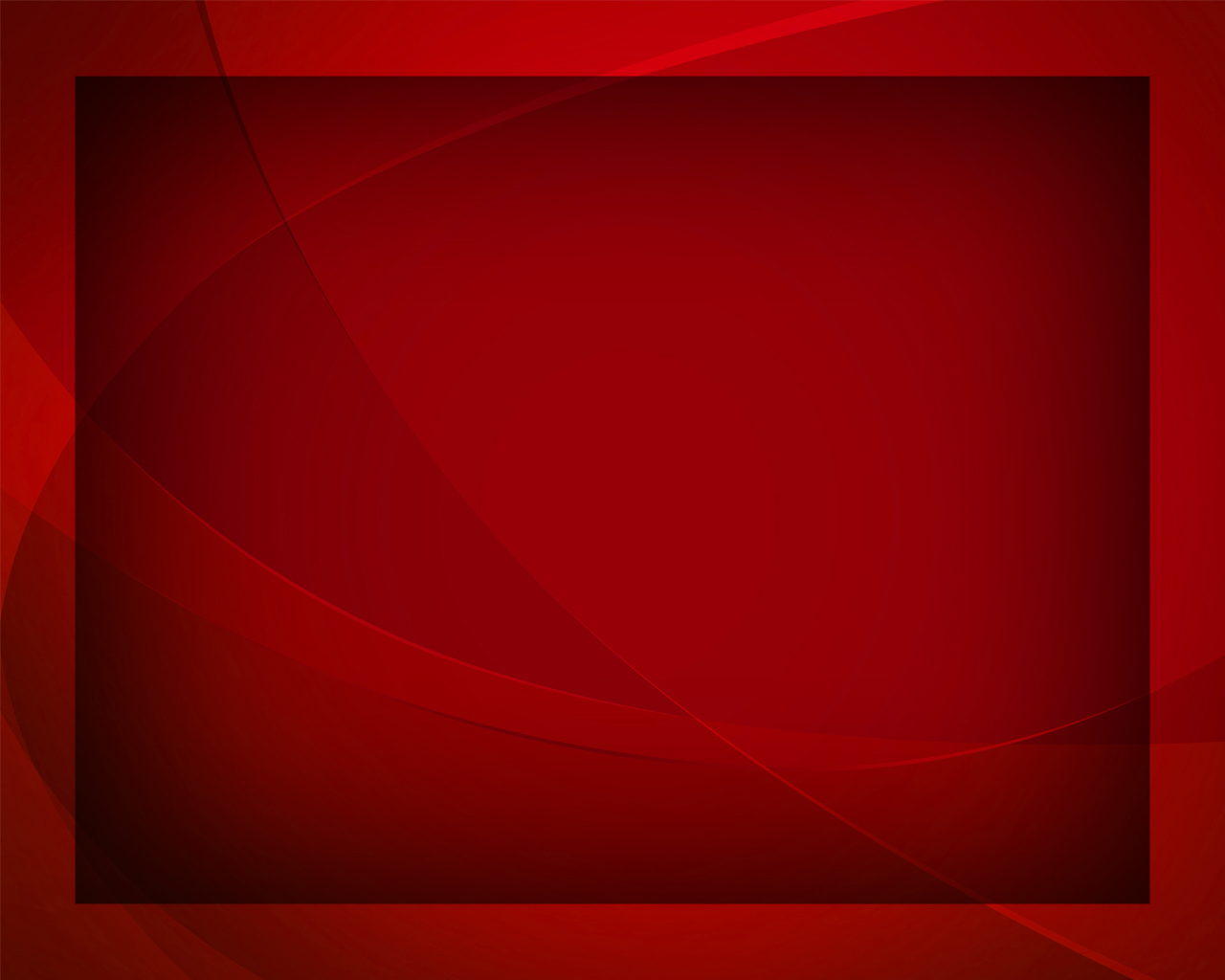 О, гряди, Спаситель наш, 
Скорее гряди!
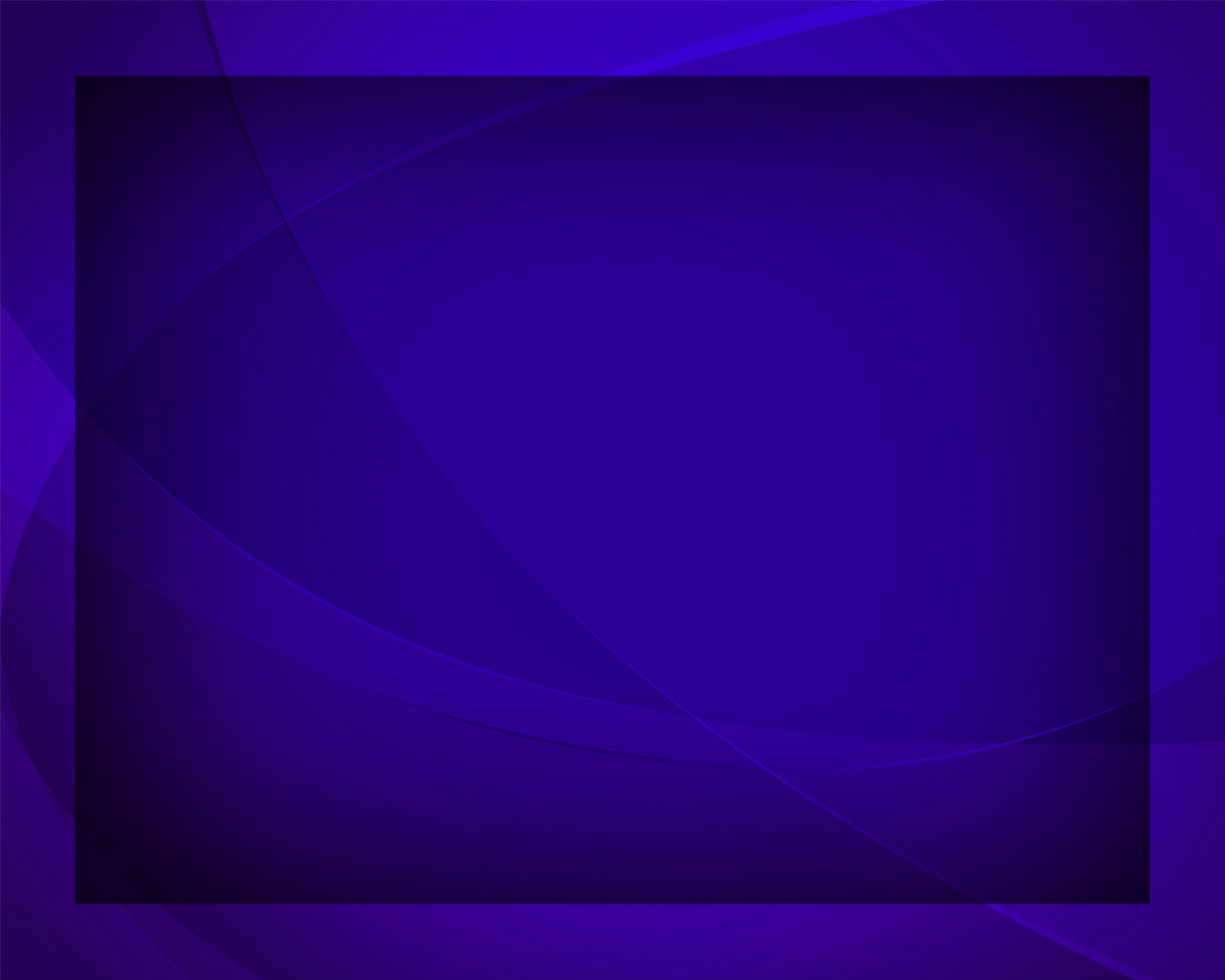 Очи свои страж тот верный поднял,
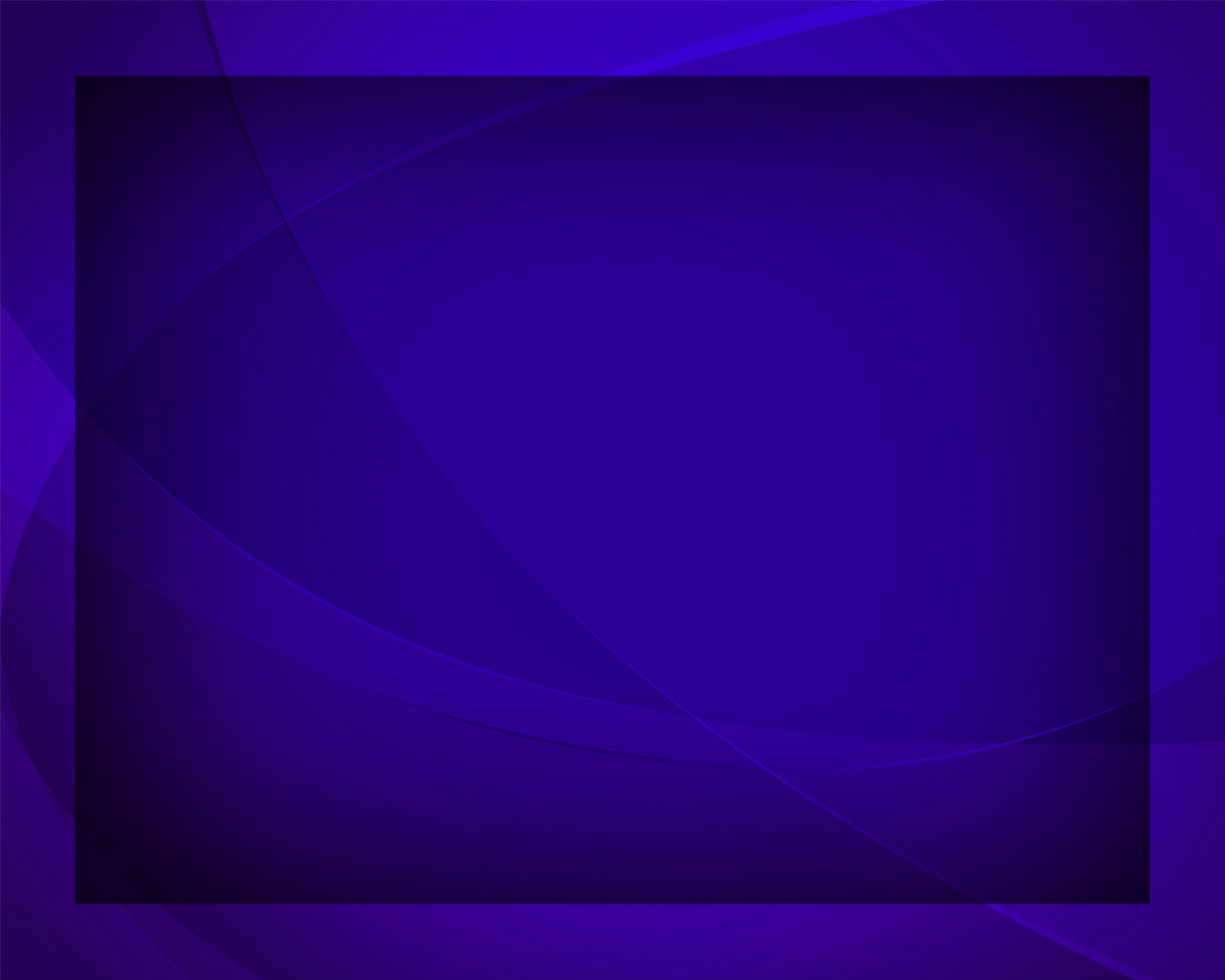 С башни времён блеск зари увидал
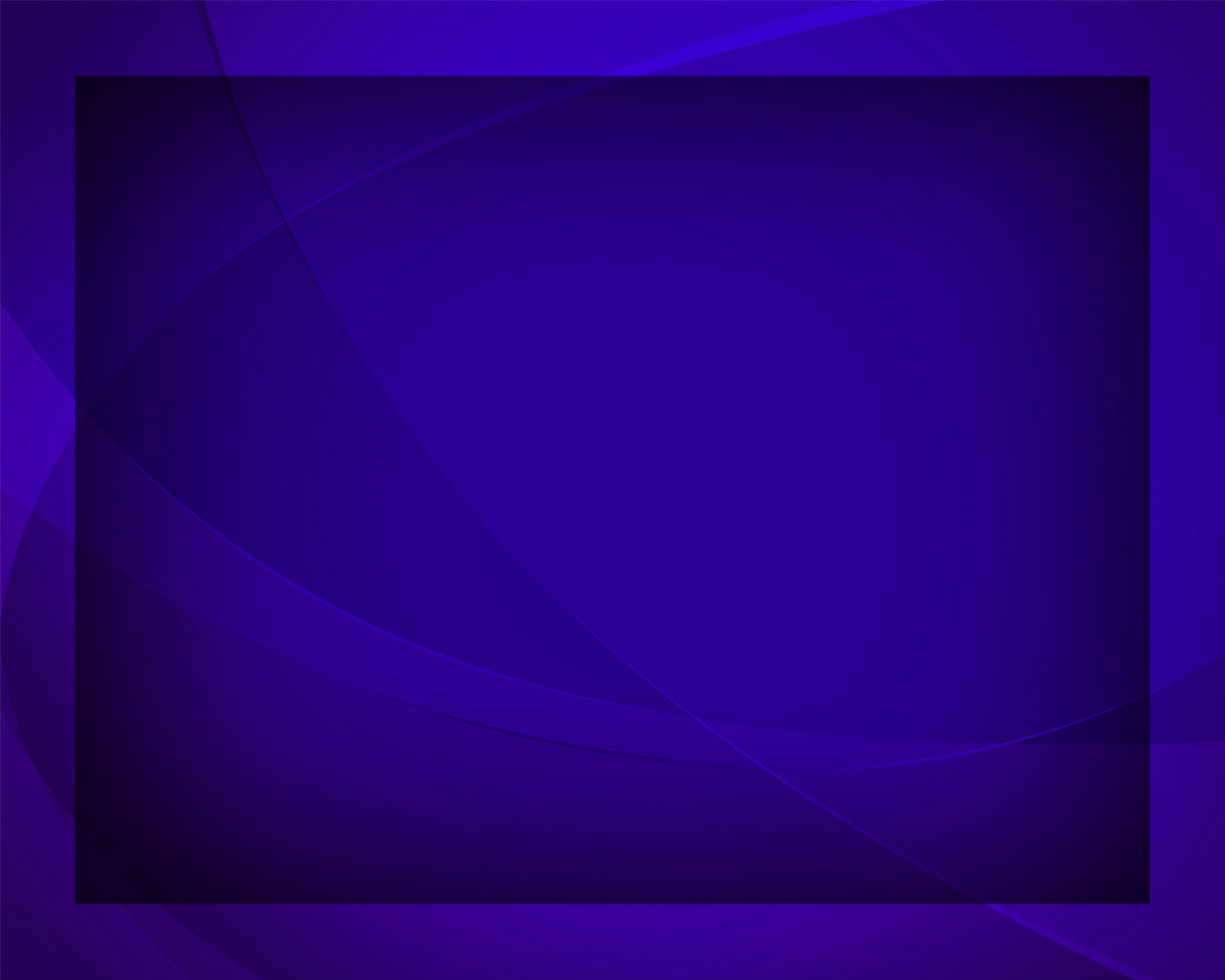 И всем народам, 
и всем племенам
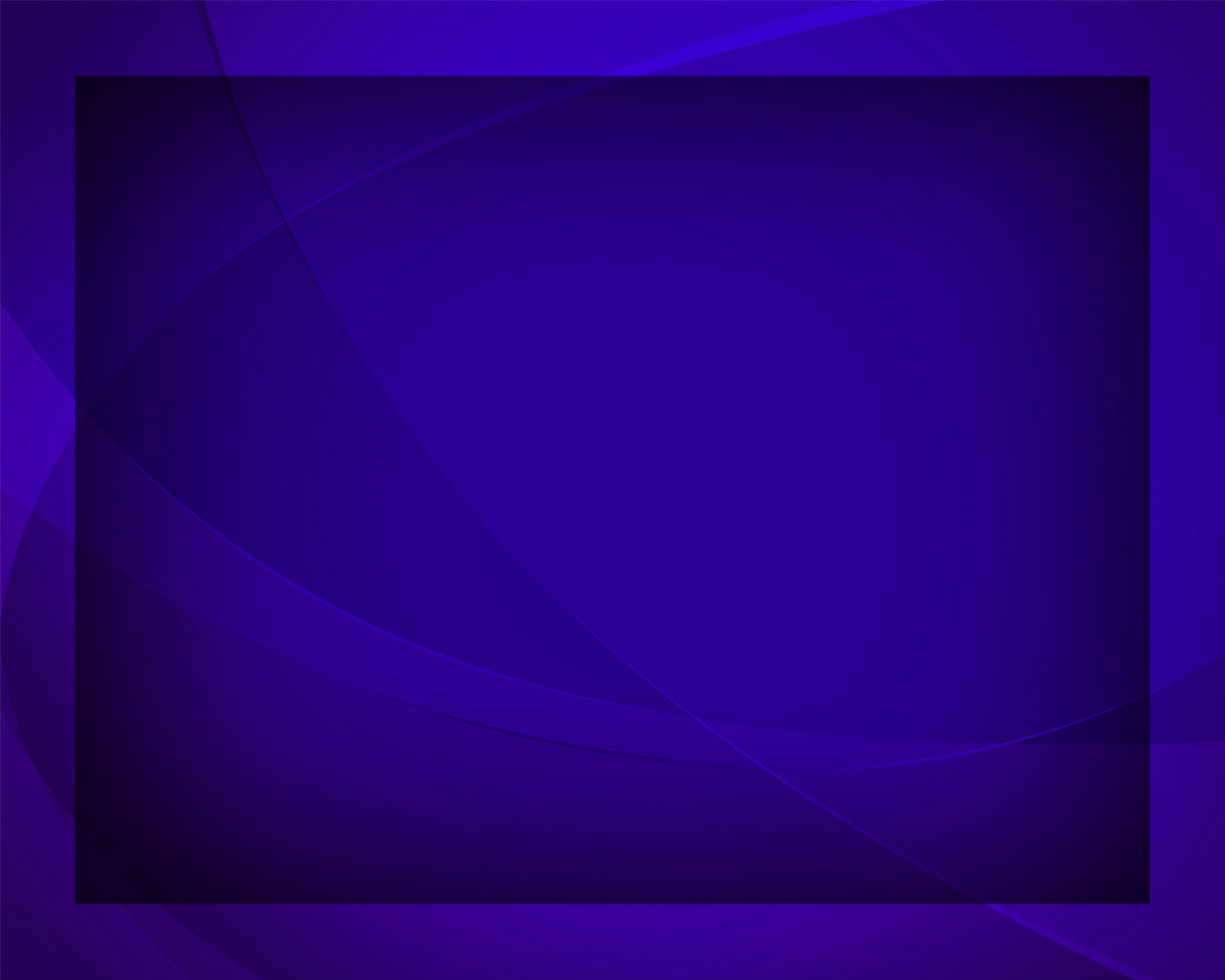 Громко возвестил, что тот рассвет близок к нам.
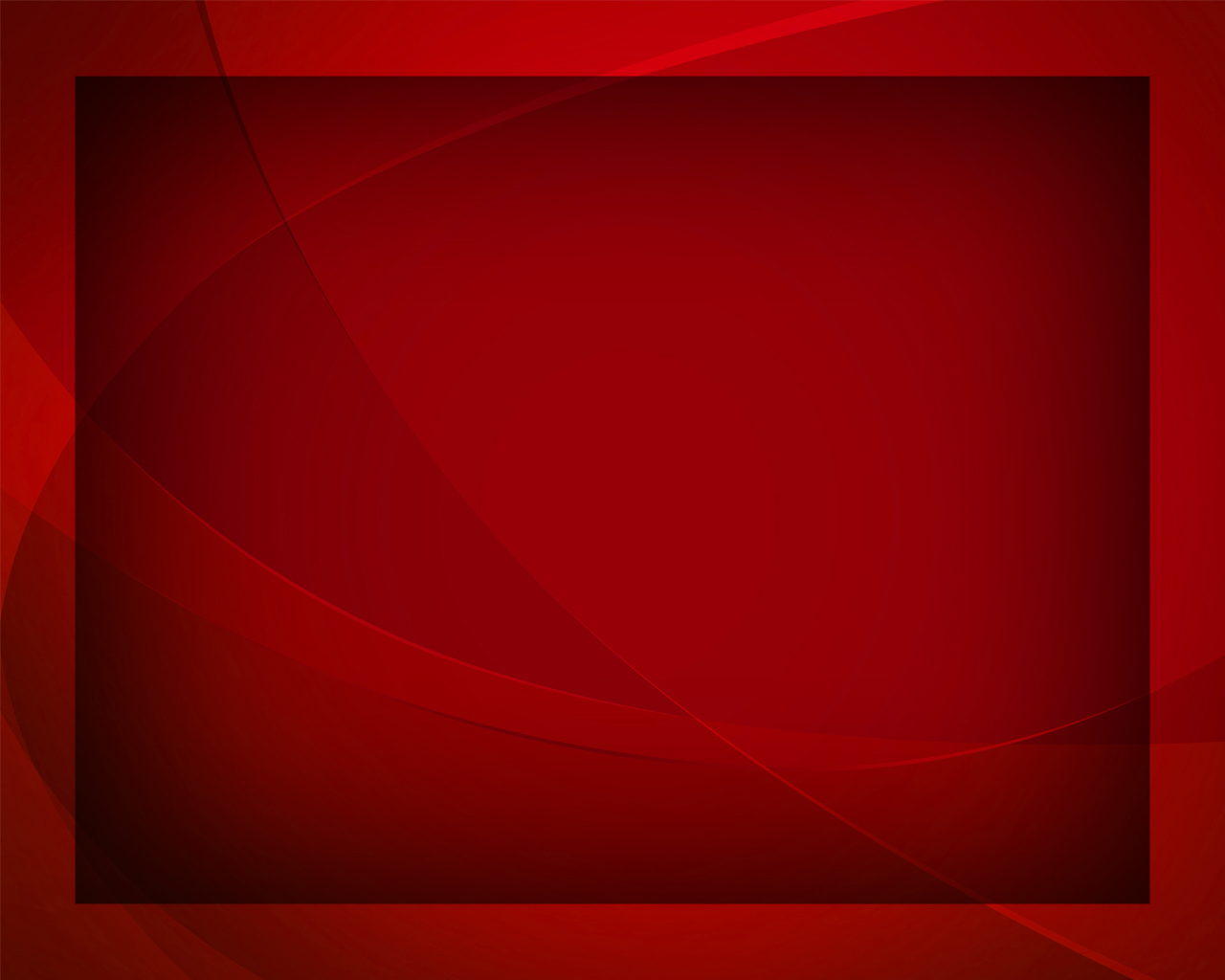 Близится утро, 
но ещё ночь, 
Пред 
Божьей силой
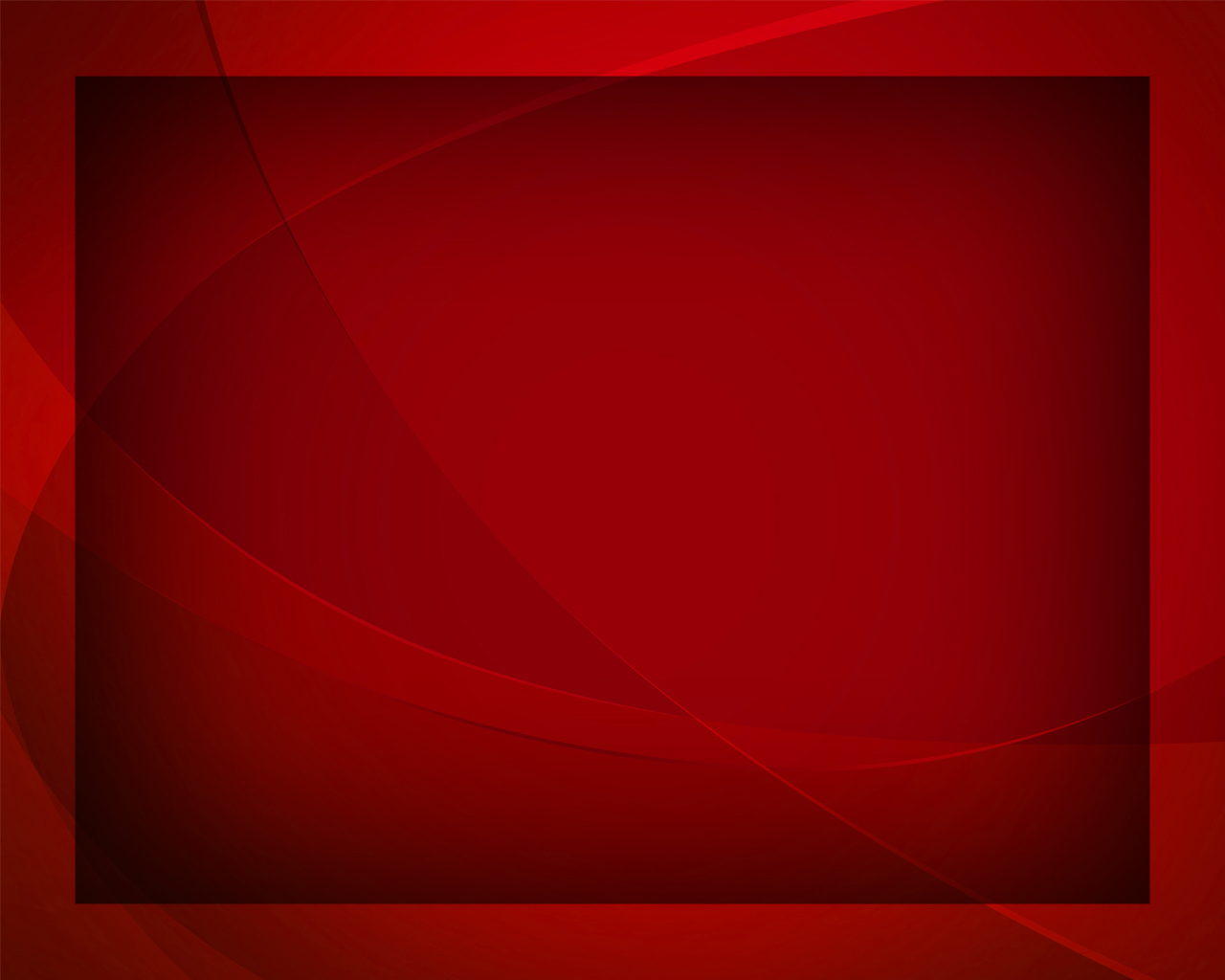 Бежит сумрак прочь, 
Видны лучи восходящей зари -
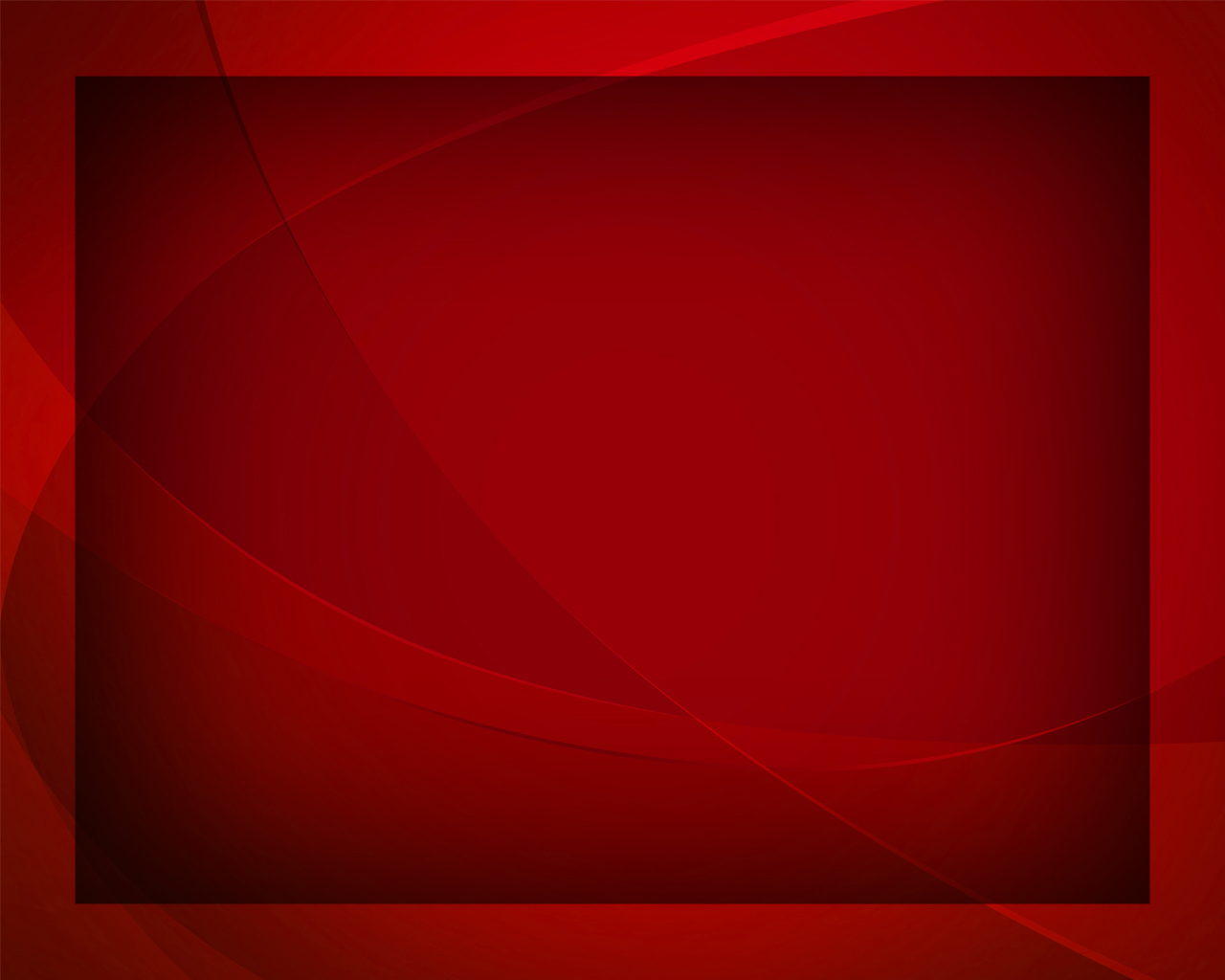 О, гряди, Спаситель наш, 
Скорее гряди!
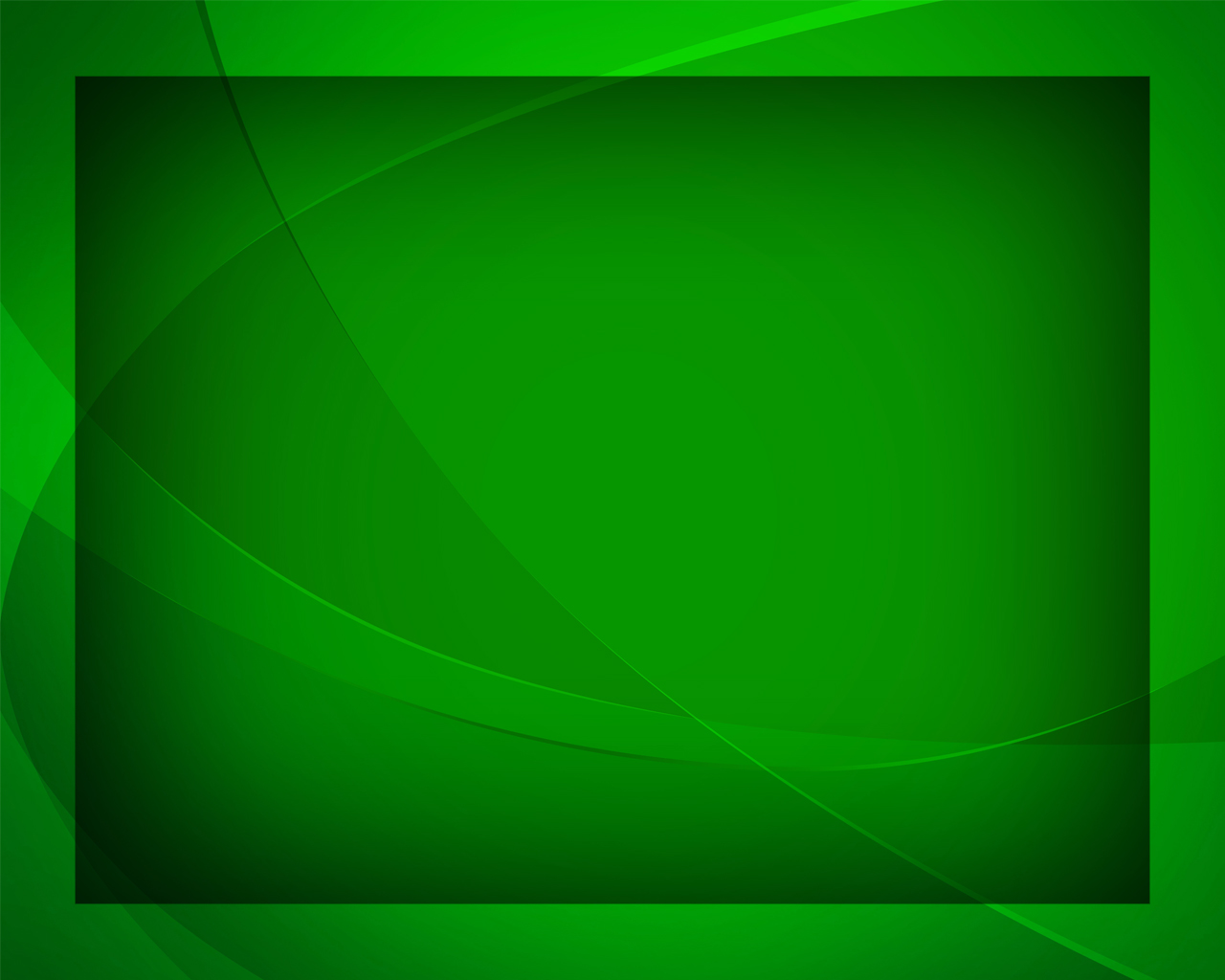 Близок, уж близок день славный Христов,
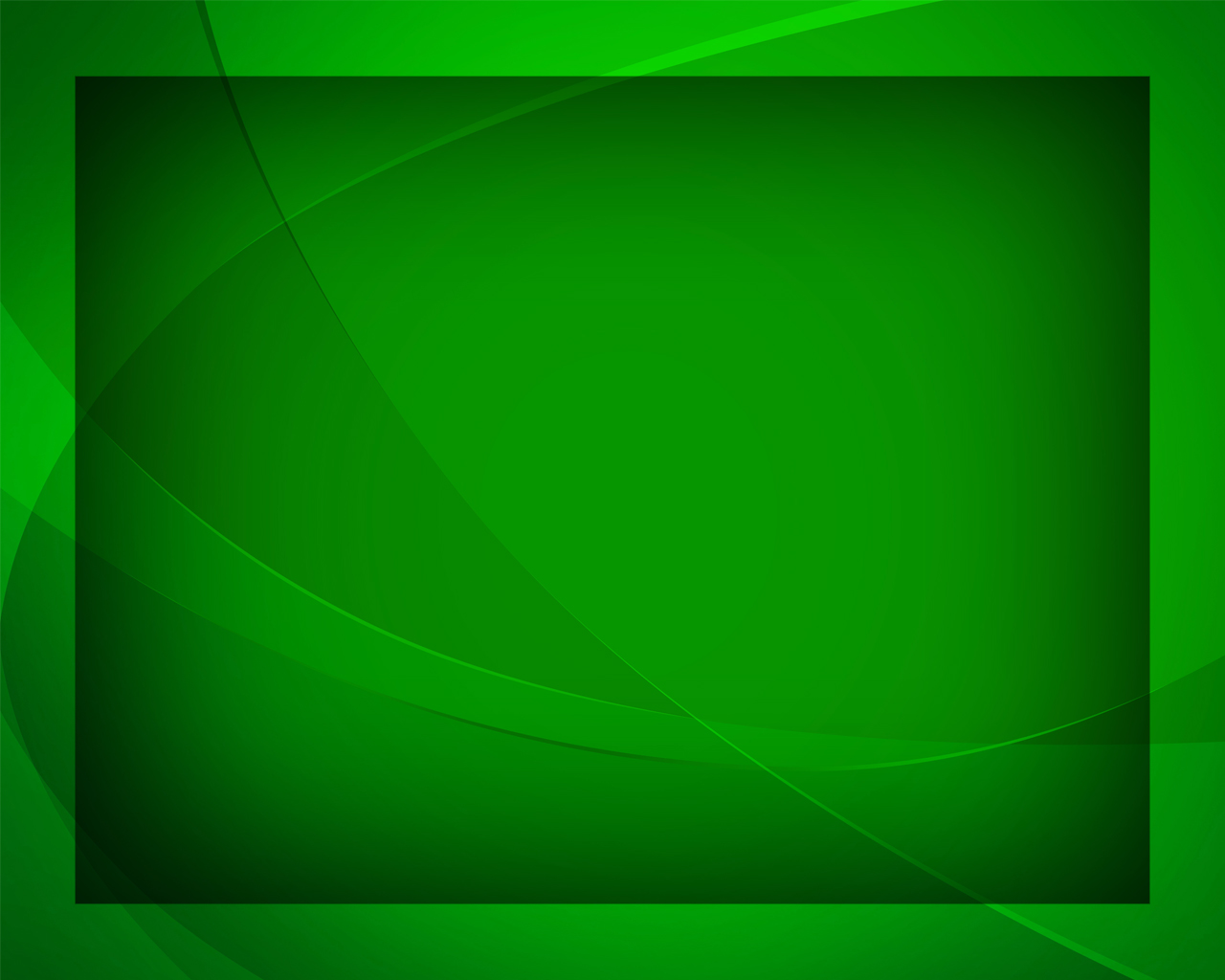 Сбудется скоро надежда веков.
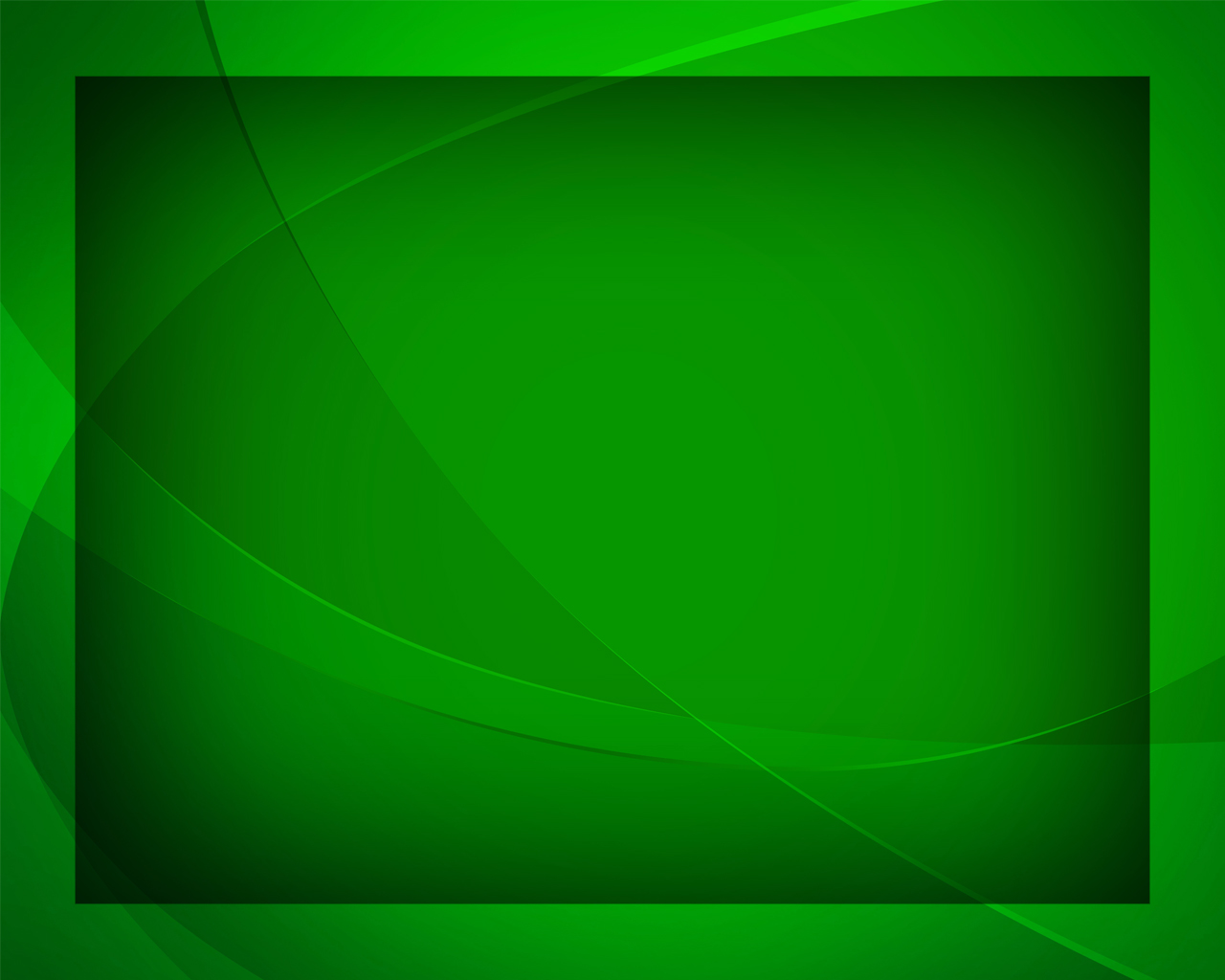 Тьму победит 
утра светлый рассвет,
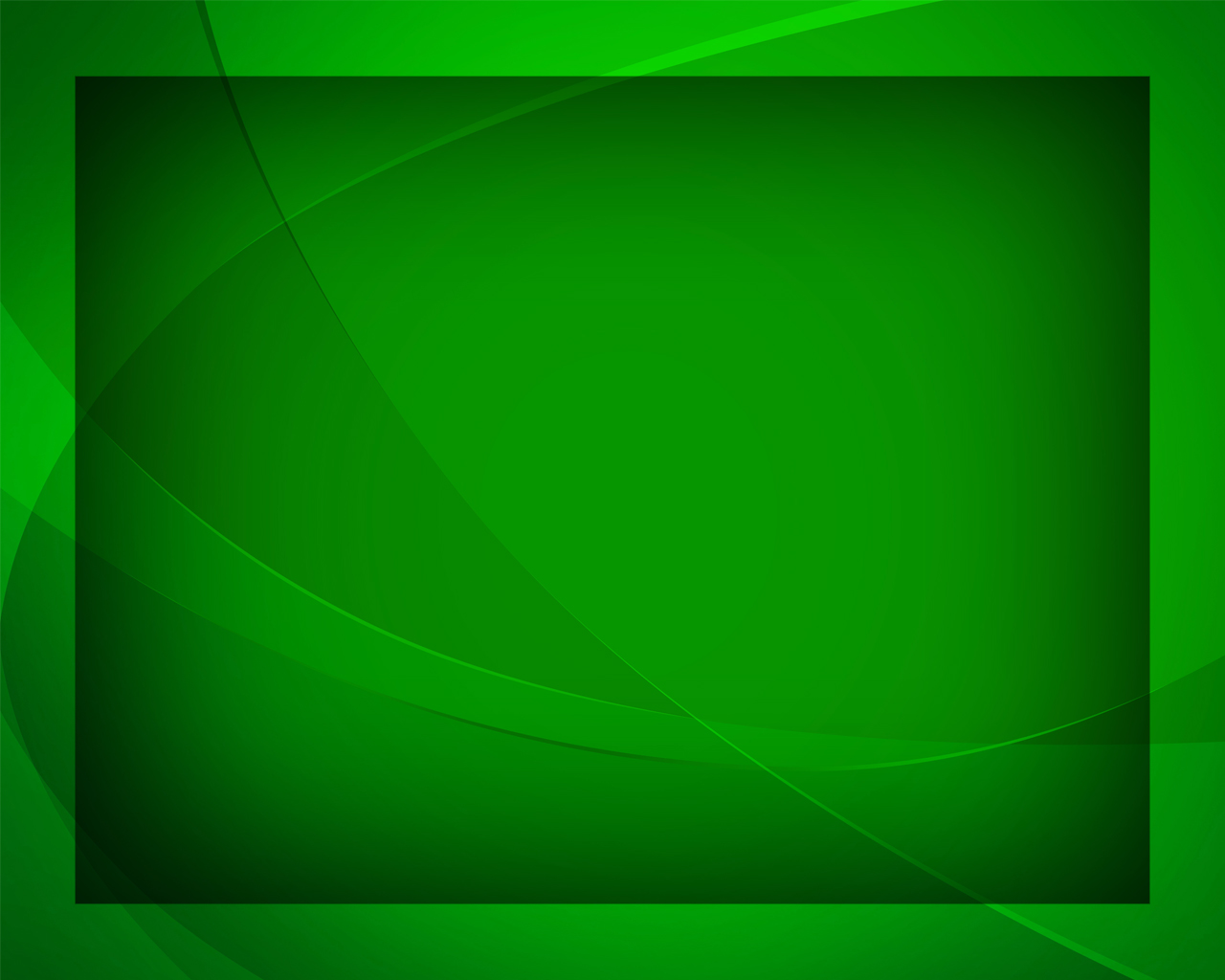 В день тот воссияет на земле Божий свет!
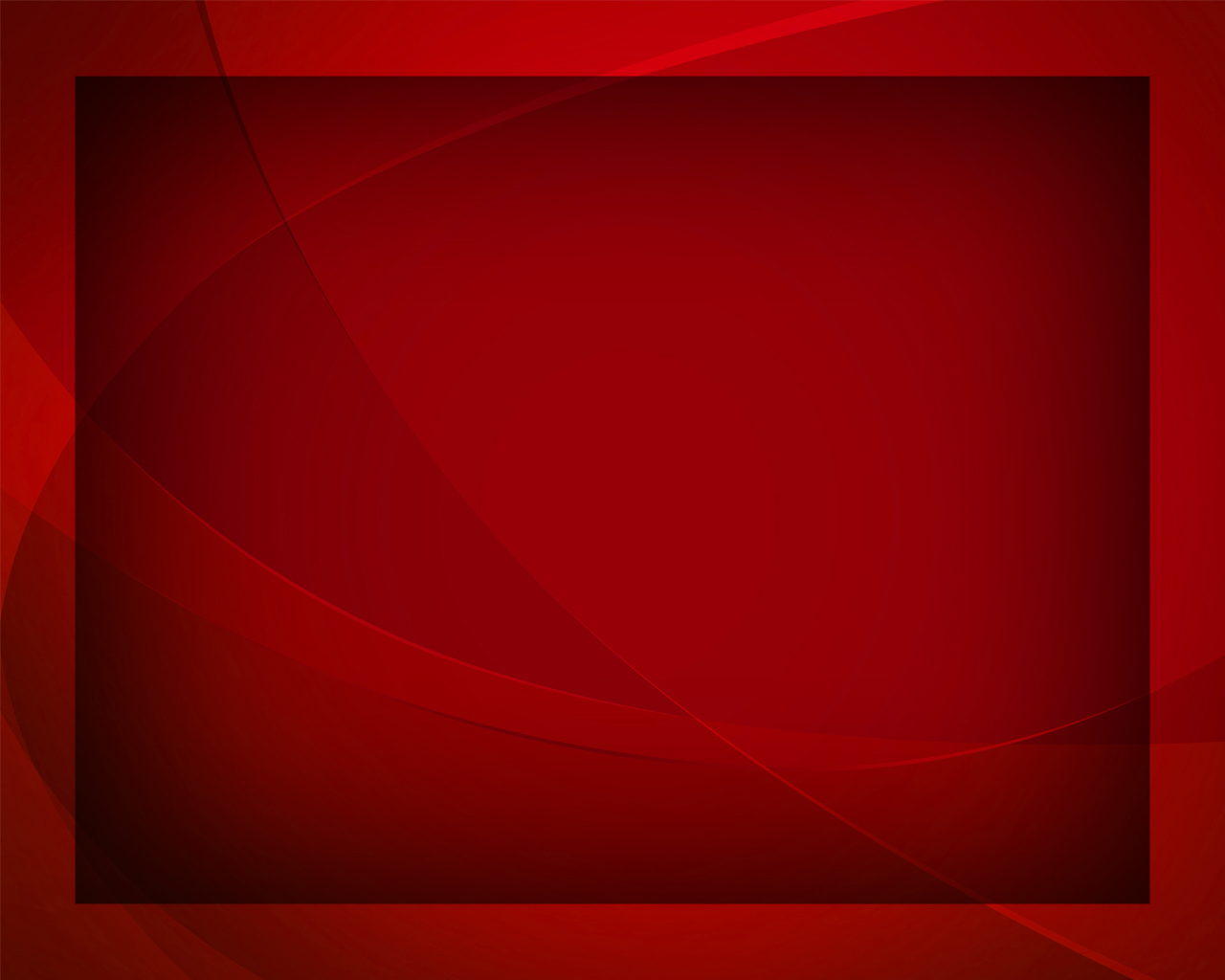 Близится утро, 
но ещё ночь, 
Пред 
Божьей силой
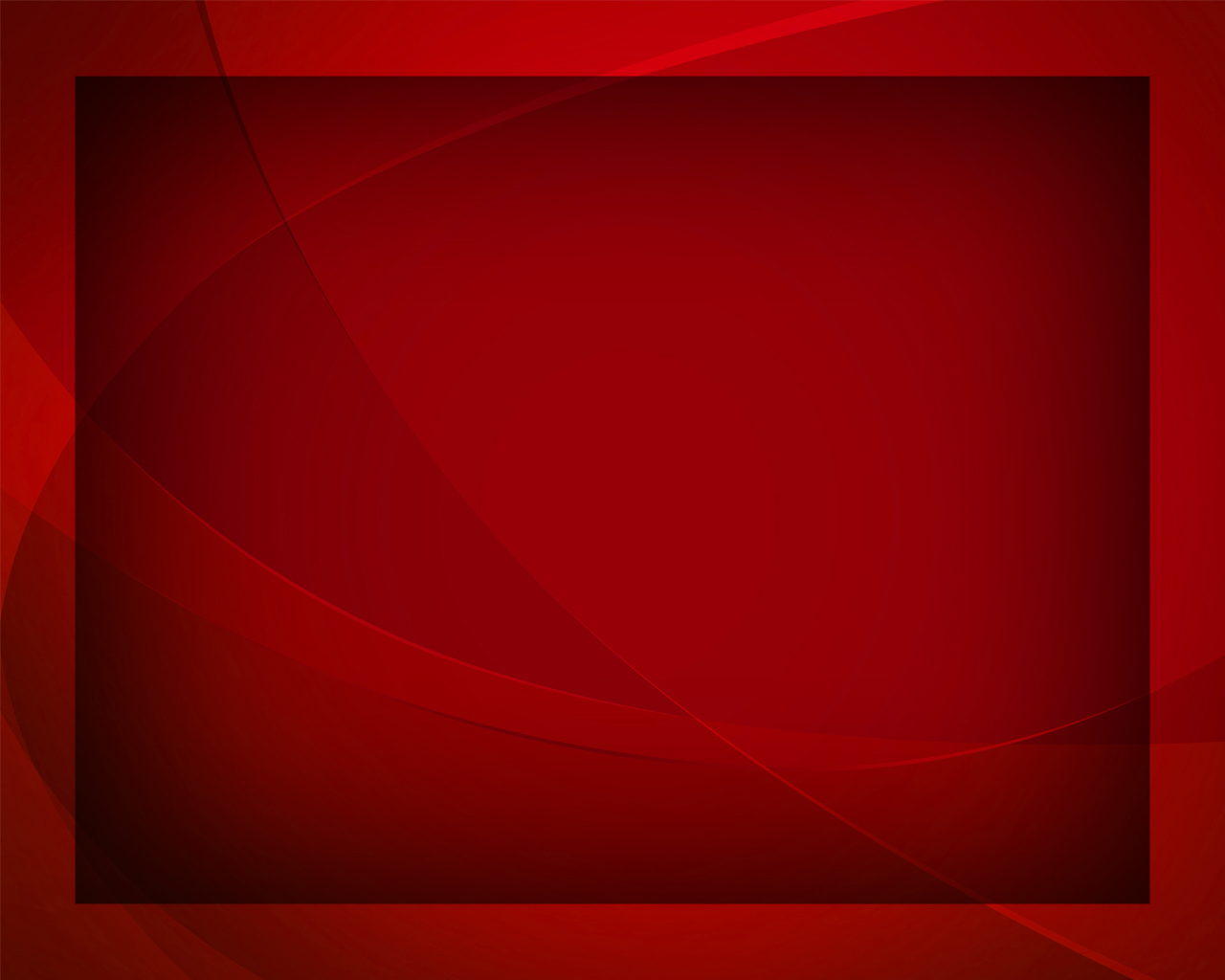 Бежит сумрак прочь, 
Видны лучи восходящей зари -
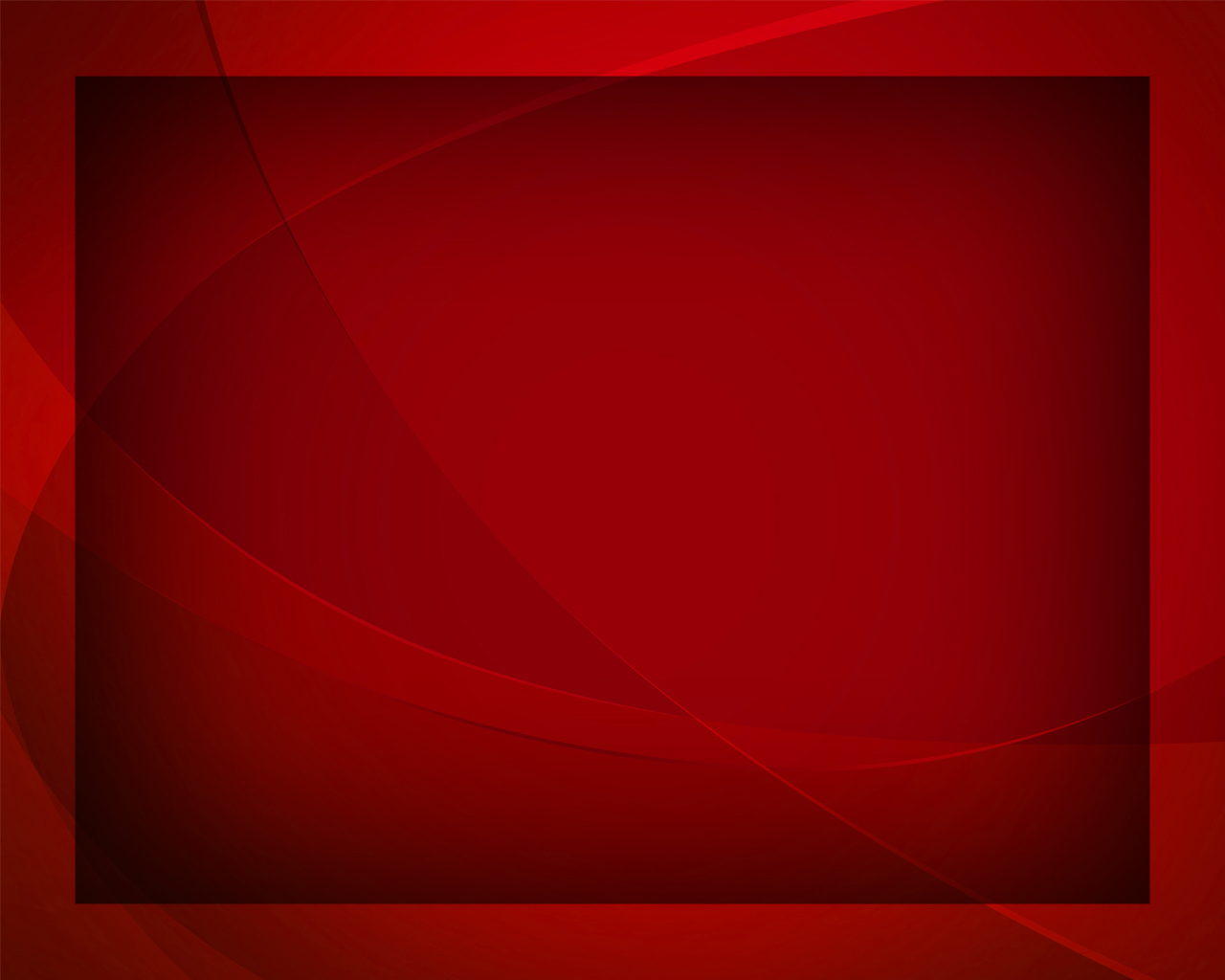 О, гряди, Спаситель наш, 
Скорее гряди!
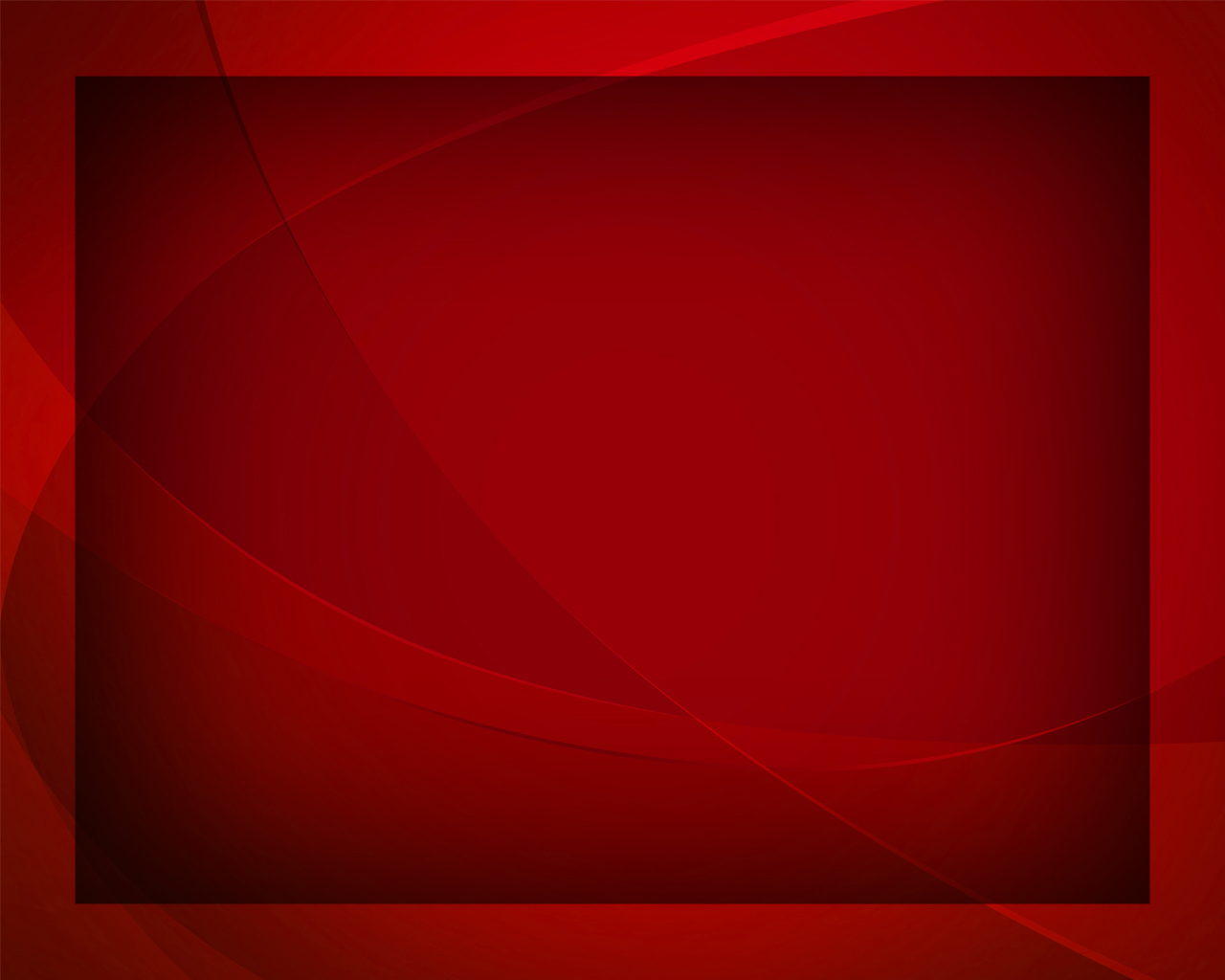